Allie Stone, an imaging specialist for the Field Museum of Natural History, prepares butterfly specimens for ...
BioScience, Volume 65, Issue 5, May 2015, Pages 466–467, https://doi.org/10.1093/biosci/biv035
The content of this slide may be subject to copyright: please see the slide notes for details.
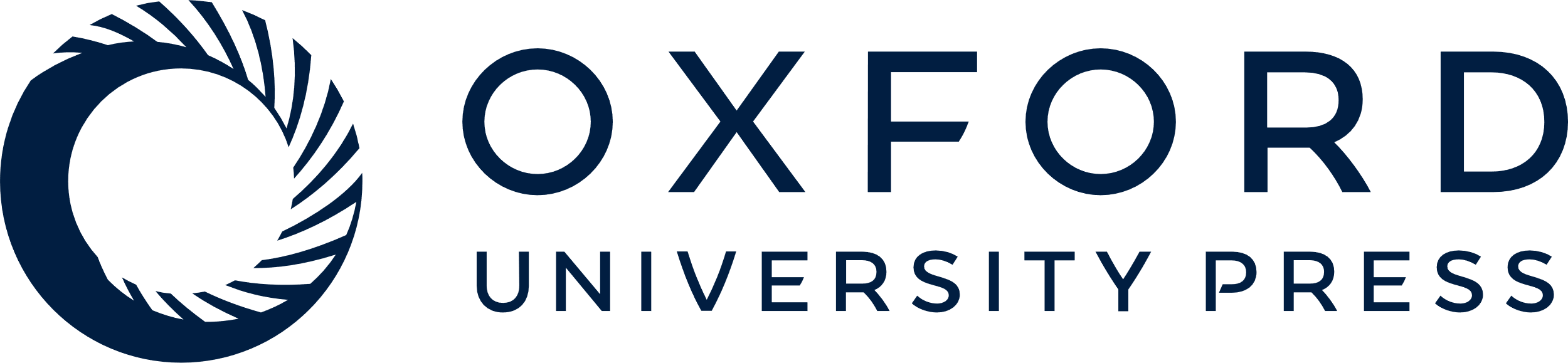 [Speaker Notes: Allie Stone, an imaging specialist for the Field Museum of Natural History, prepares butterfly specimens for digital imaging. Photograph: Daniel Le.


Unless provided in the caption above, the following copyright applies to the content of this slide:]